หลักเกณฑ์การขอตำแหน่งทางวิชาการประกาศ กพอ. 63
โดย  ศาสตราจารย์ ดร. สุเทพ  สวนใต้กรรมการ กพอ. มหาวิทยาลัยราชภัฏลำปาง มหาวิทยาลัยเชียงใหม่
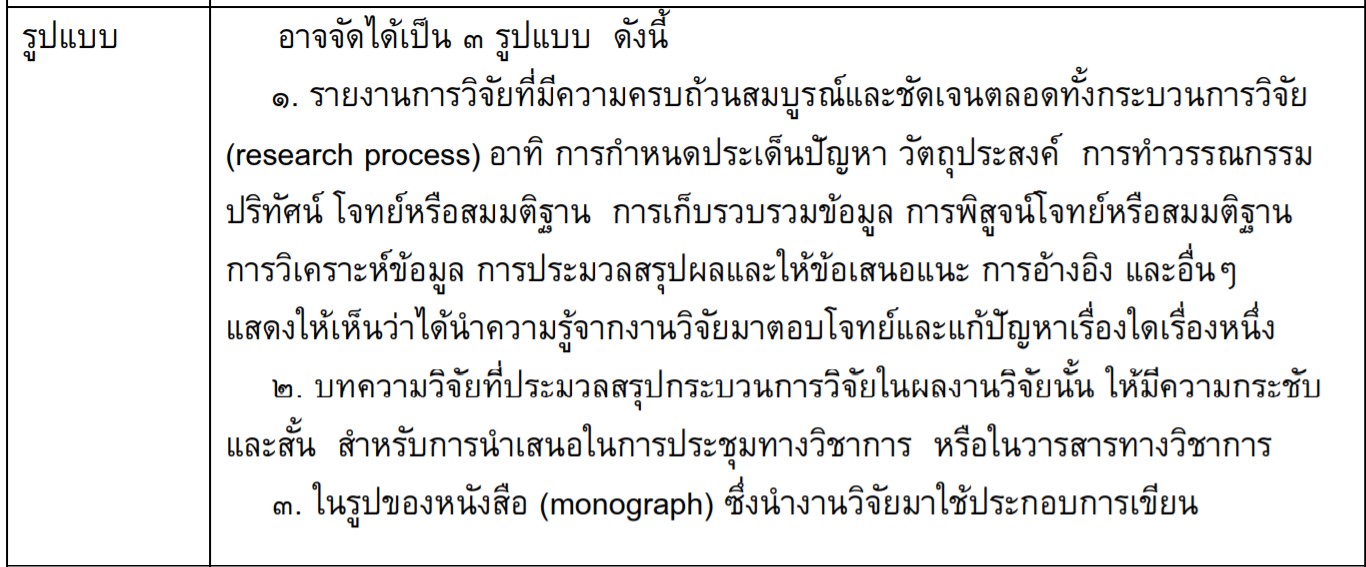 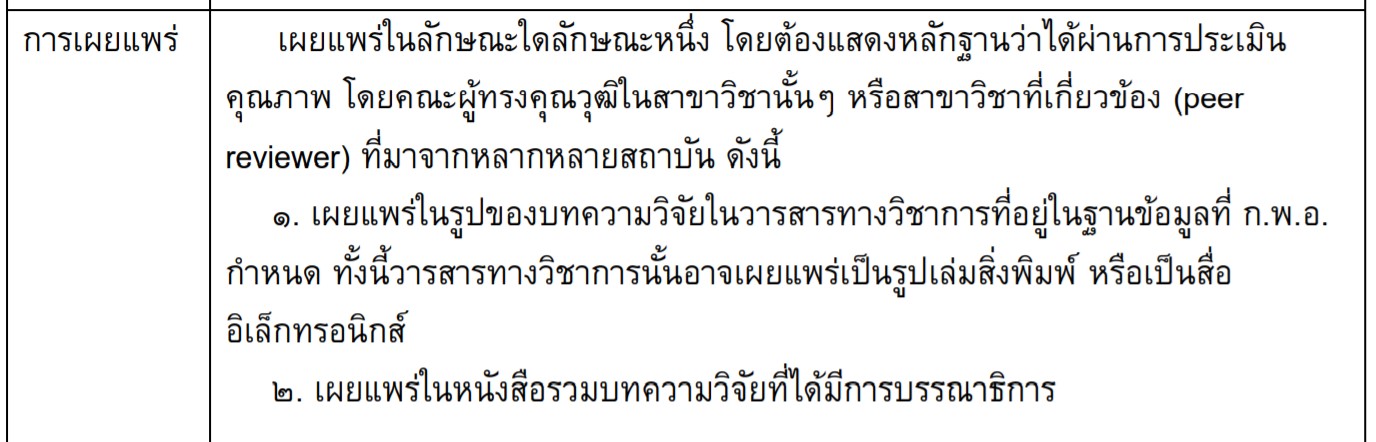 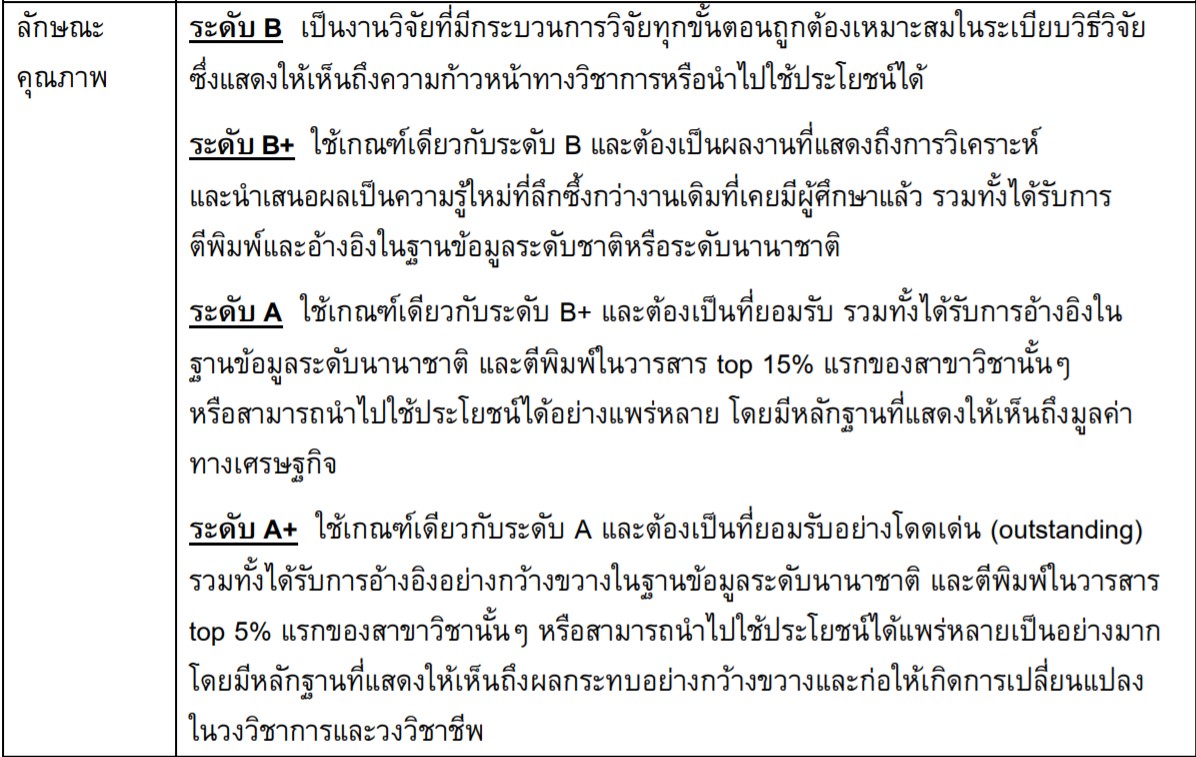 คุณภาพของตำรา
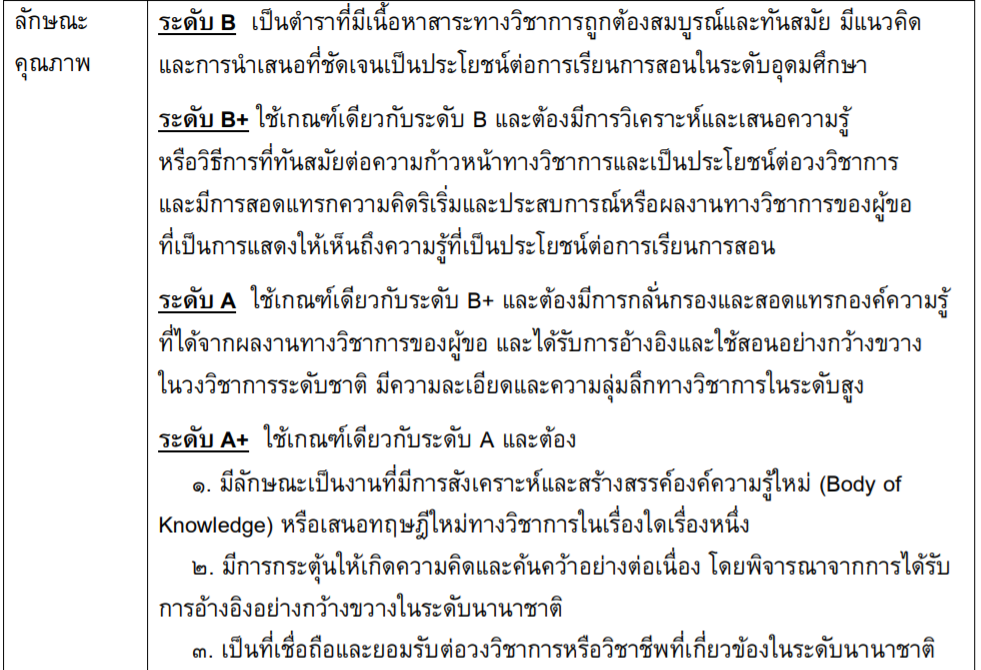 คุณภาพหนังสือ
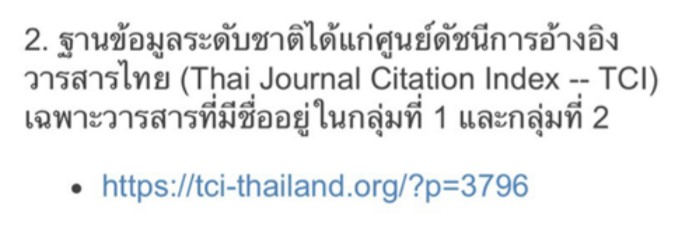 ตำแหน่งผู้ช่วยศาสตราจารย์
ตำแหน่งผู้ช่วยศาสตราจารย์ (เฉพาะสังคม และ มนุษย์)
ตำแหน่งรองศาสตราจารย์
ตำแหน่งรองศาสตราจารย์
ใช้ผลงานเก่าก่อนได้รับตำแหน่ง ผู้ช่วยศาสตราจารย์ ได้ (ไม่เกินห้าปีก่อนวันที่ได้ตำแหน่ง ผศ.)ใช้ได้จำนวน ๑ ใน ๓ ของผลงานที่นำมาเสนอขอกำหนดตำแหน่ง
ตำแหน่งรองศาสตราจารย์
- ไม่ต้องแต่งตั้งคณะกรรมการผู้ทรงคุณวุฒิเพื่อประเมิน - กพอ. ตรวจสอบ จริยธรรม และ จรรยาบรรณทางวิชาการ และผลงานตามเกณฑ์ที่กำหนด
ตำแหน่งศาสตราจารย์
ตำแหน่งศาสตราจารย์
ตำแหน่งศาสตราจารย์
ใช้ผลงานเก่าก่อนได้รับตำแหน่ง รองศาสตราจารย์ ได้ (ไม่เกินห้าปีก่อนวันที่ได้ตำแหน่ง รศ.)ใช้ได้จำนวน ๑ ใน ๓ ของผลงานที่นำมาเสนอขอกำหนดตำแหน่ง
ตำแหน่งศาสตราจารย์
- ไม่ต้องแต่งตั้งคณะกรรมการผู้ทรงคุณวุฒิเพื่อประเมิน - กพอ. ตรวจสอบ จริยธรรม และ จรรยาบรรณทางวิชาการ และผลงานตามเกณฑ์ที่กำหนด
การค้นหา  Profile ผู้แต่งในฐานข้อมูล Scopus
เปิด google  แล้วพิมพ์ “scopus -- author search”  กด Enter
เลือกคลิคที่  “Scopus Author ID”   หรือ   “Search for an author profile”
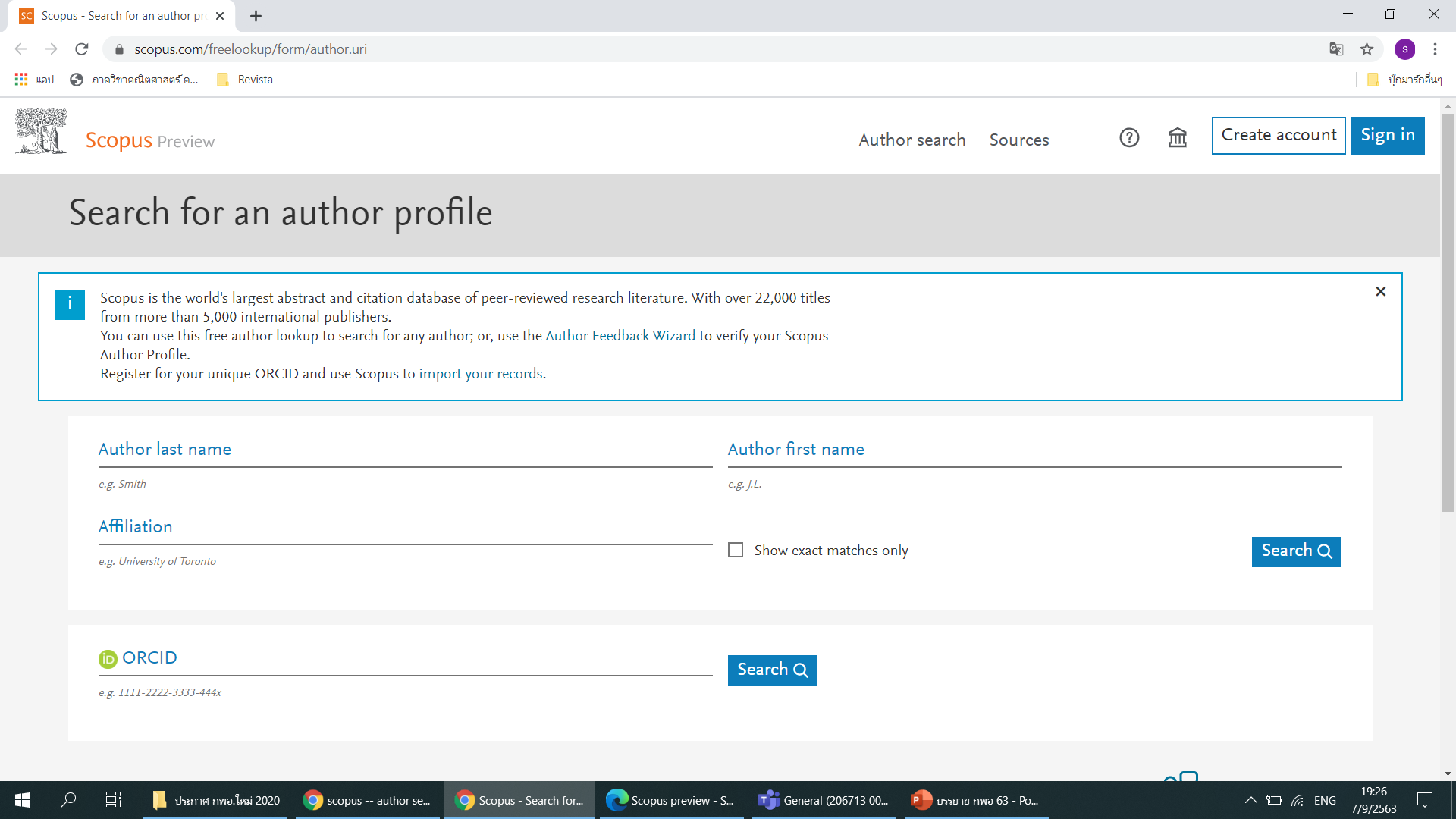 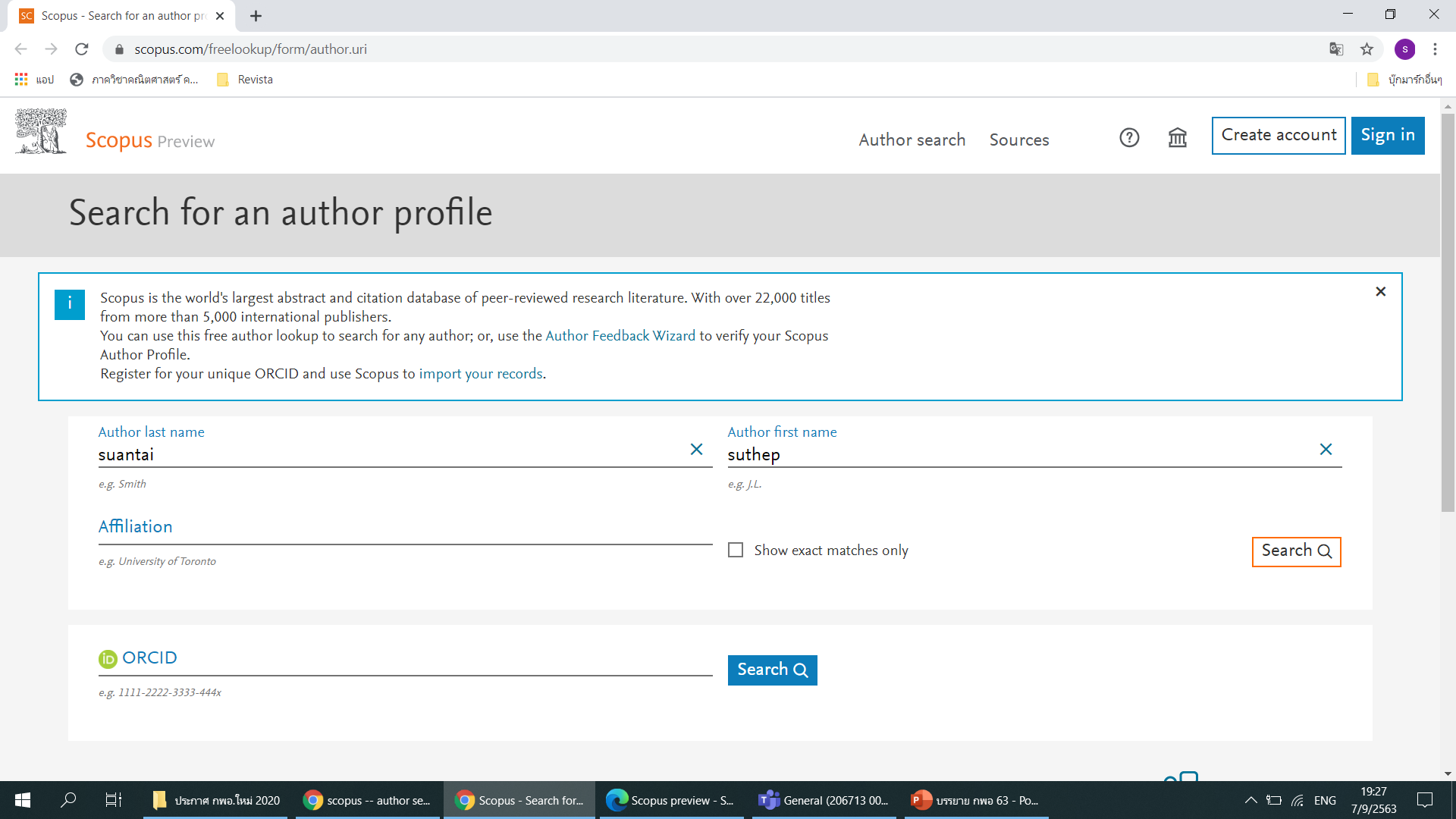 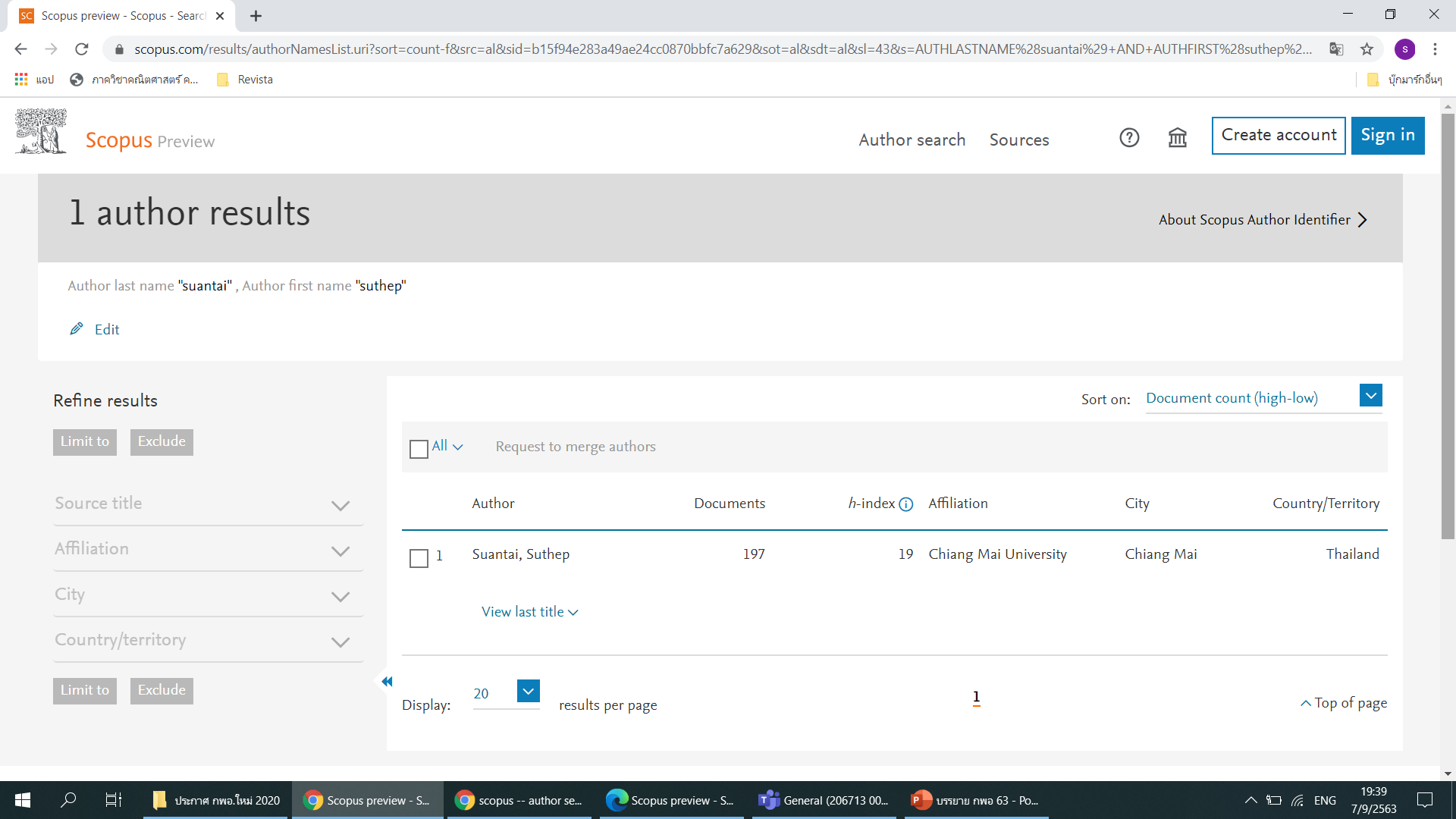 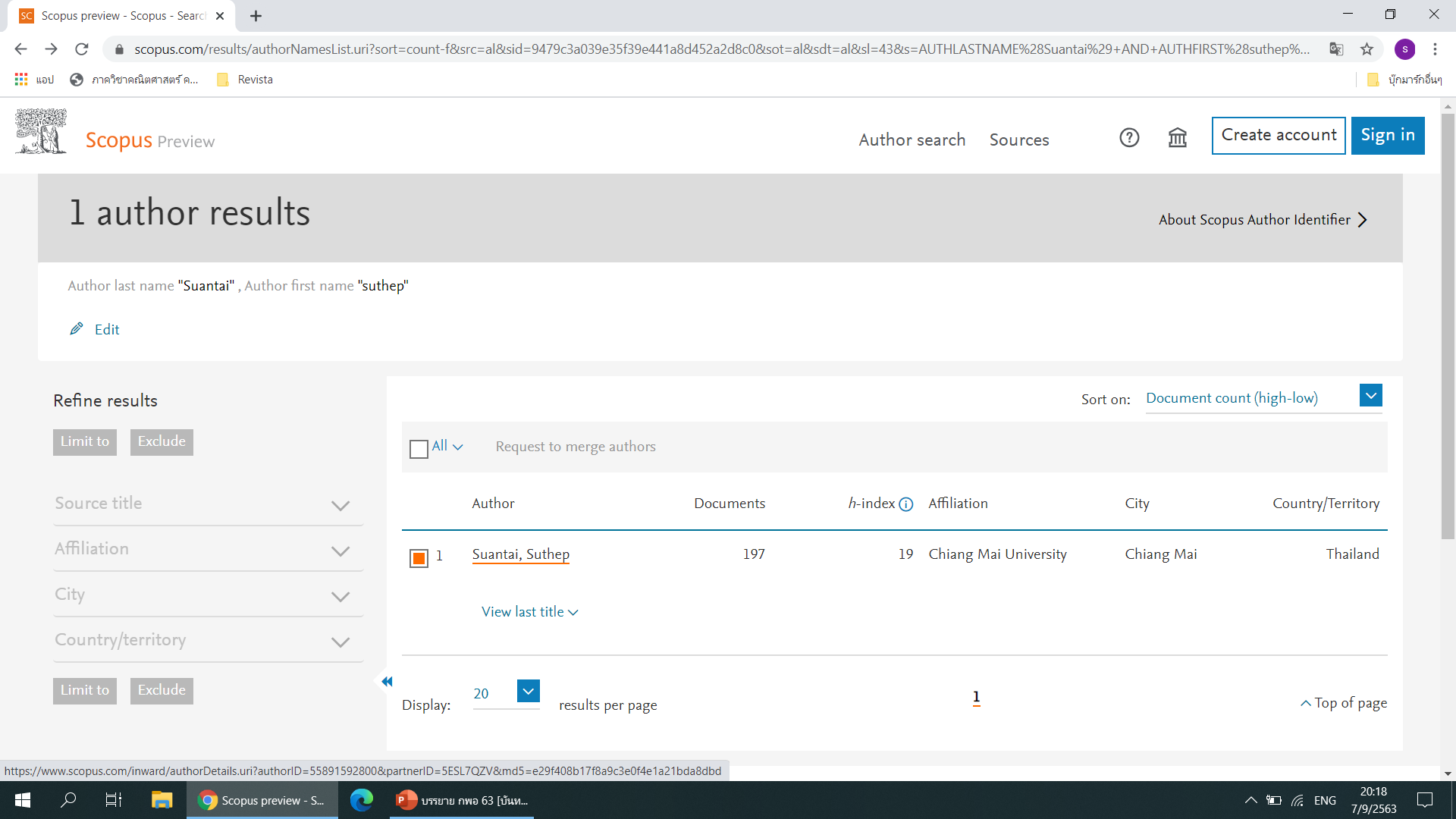 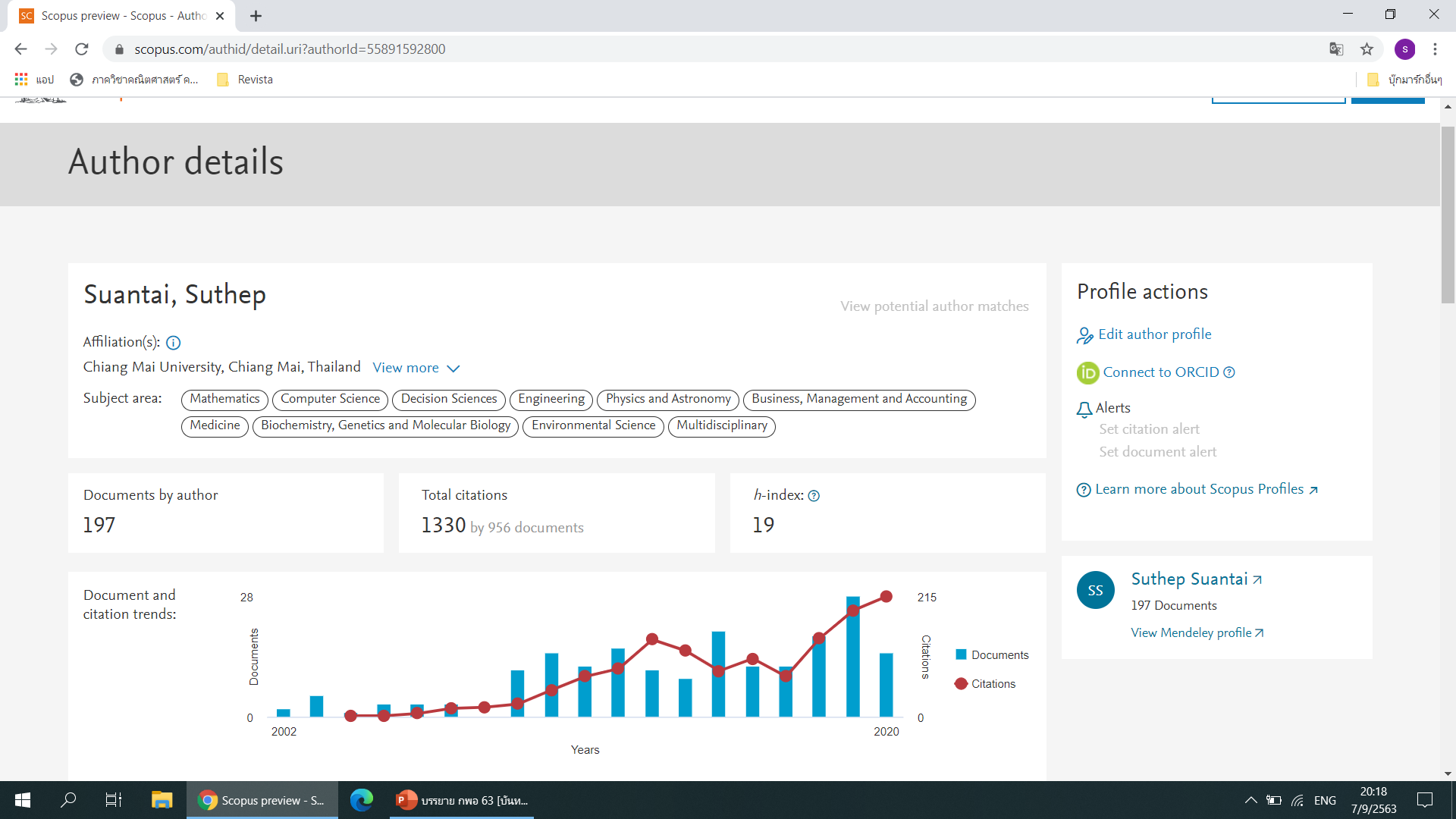 การค้นหาวารสารในฐาน Scopus ที่อยู่ใน Quartile 1, 2
พิมพ์  www.scopus.com
กดที่ source
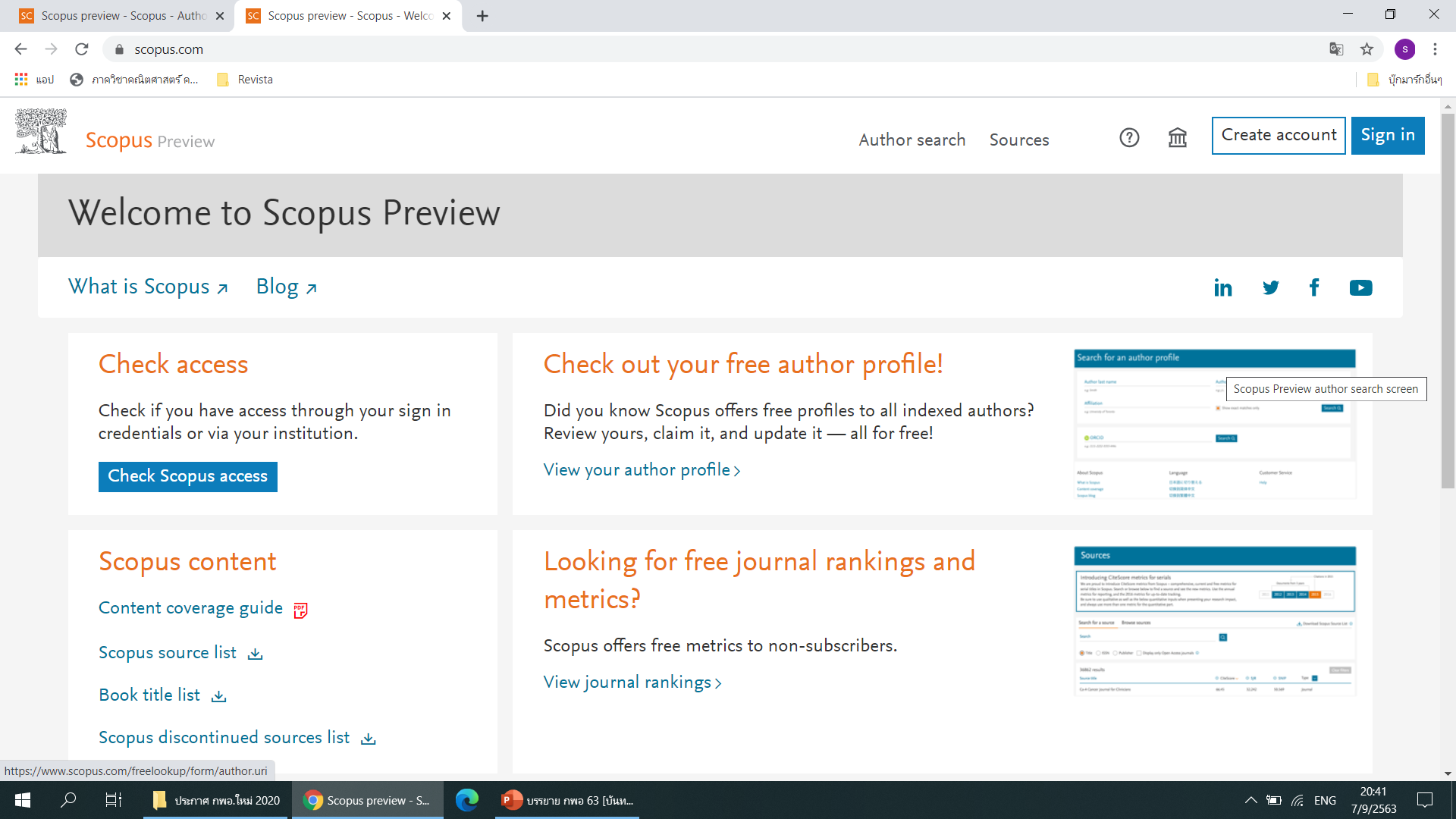 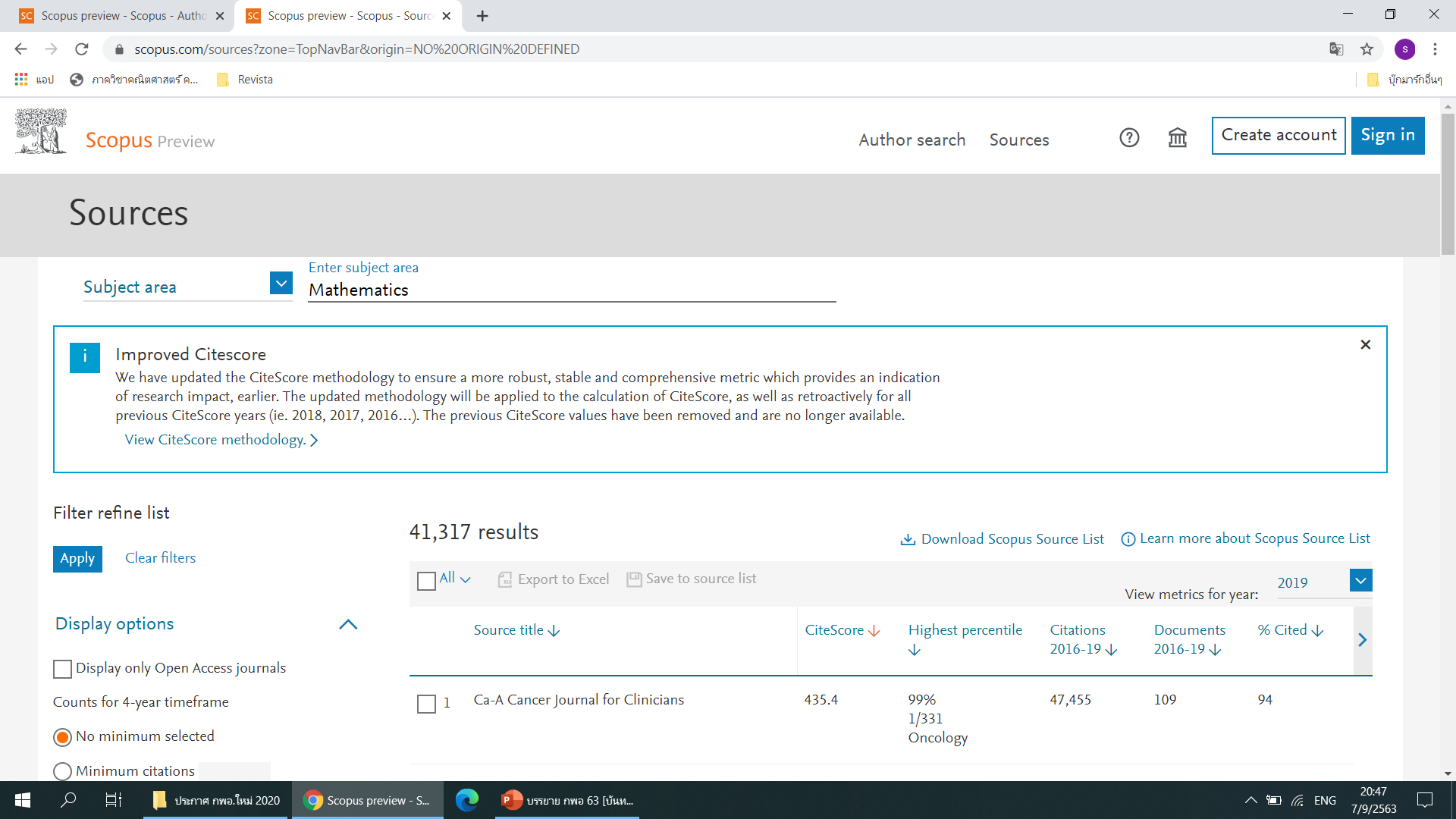 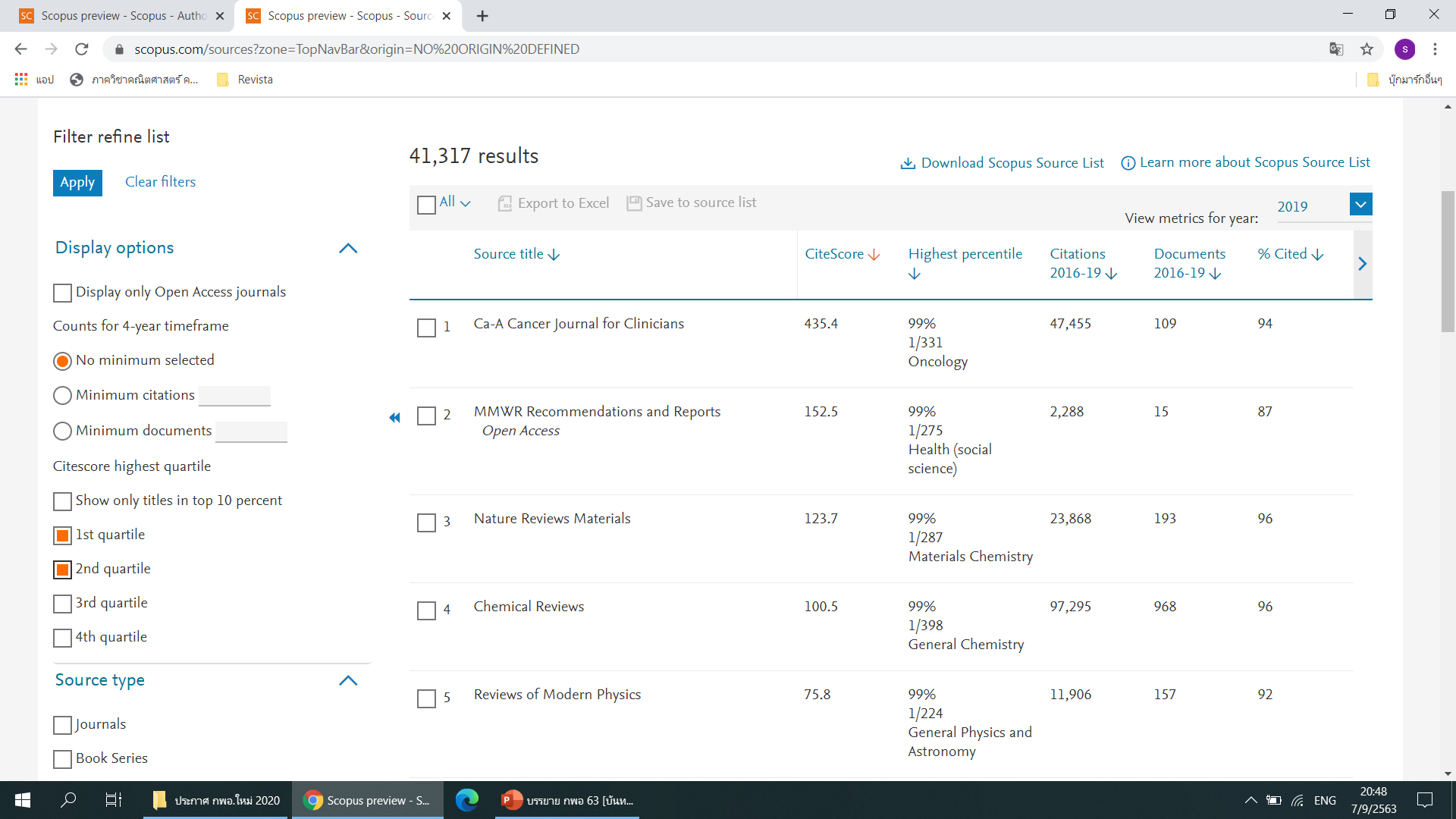 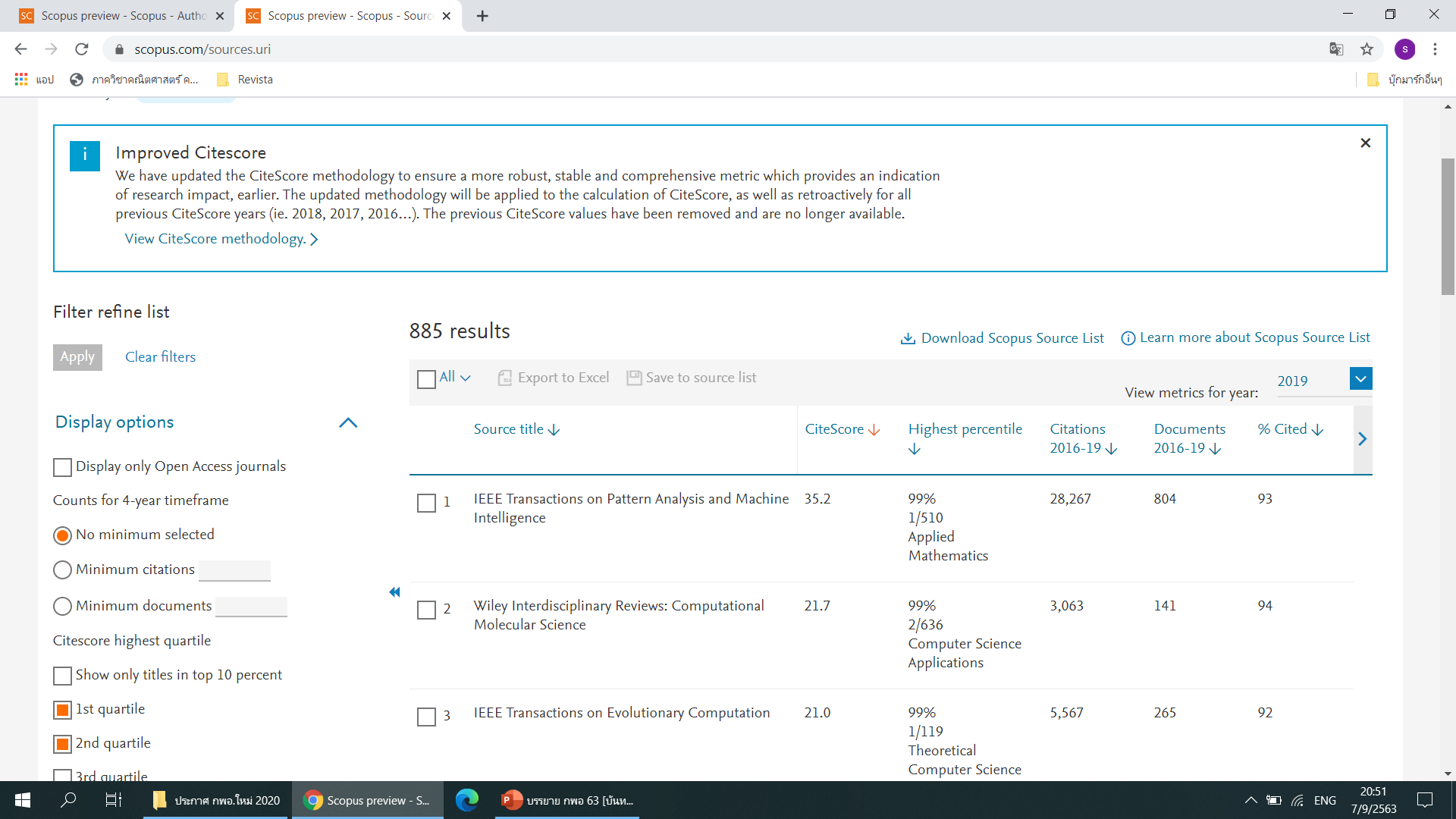